Яна 
Лесовская
Валерия 
Смирнова
Команда “The Helpers”
Анастасия 
Яковлева
Мобильное приложение. Помощник в подаче документов.
Мы работаем над программой 
по визуализации приемной кампании.
Цели:
Научить абитуриентов соблюдать общий порядок 
   при прохождении приемной комиссии
Научить экономить время
Помочь собрать нужные документы
Облегчить работу приемной комиссии
Стейкхолдеры
Абитуриент:  успешная подача документов.
Родители:  простота, доступность, удобство.
Разработчик:  точное описание идеи, план выполнения работ.
Дизайнер:  четкое описание интерфейса.
Хакер:  порча, взлом, дезинформация.
Инвестор:  получение прибыли.
Заказчик:  верное осуществление идеи, корректная работа продукта.
Конкуренты:  предоставление более качественного товара.
Конкуренты вне УрФУ
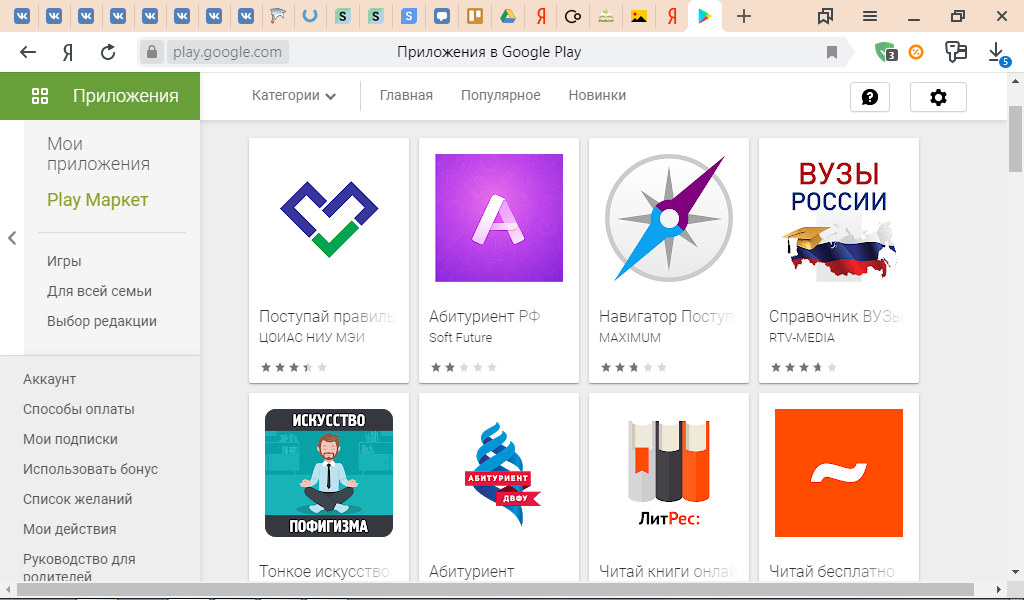 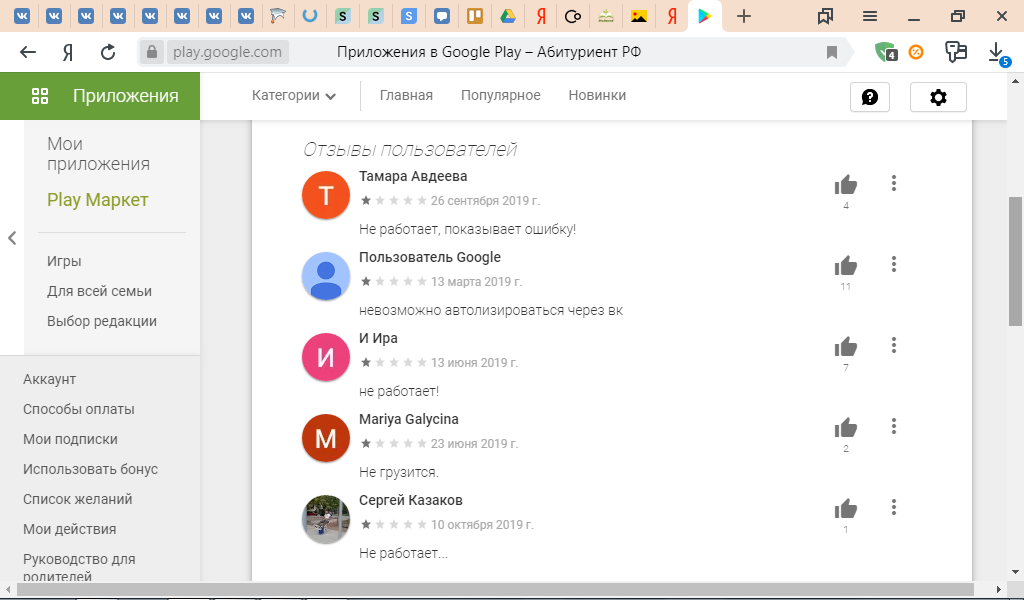 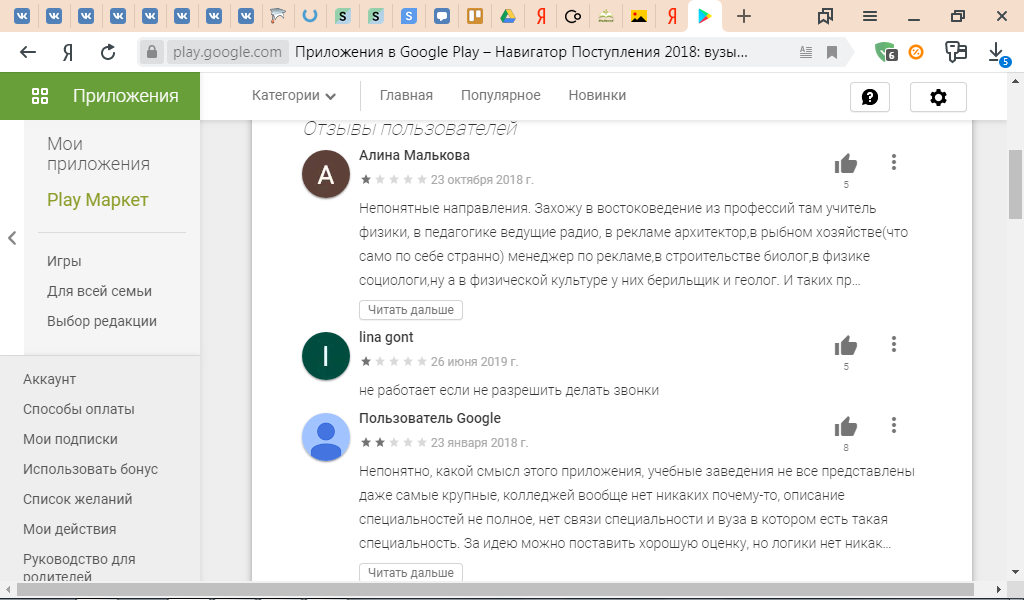 Конкуренты внутри УрФУ
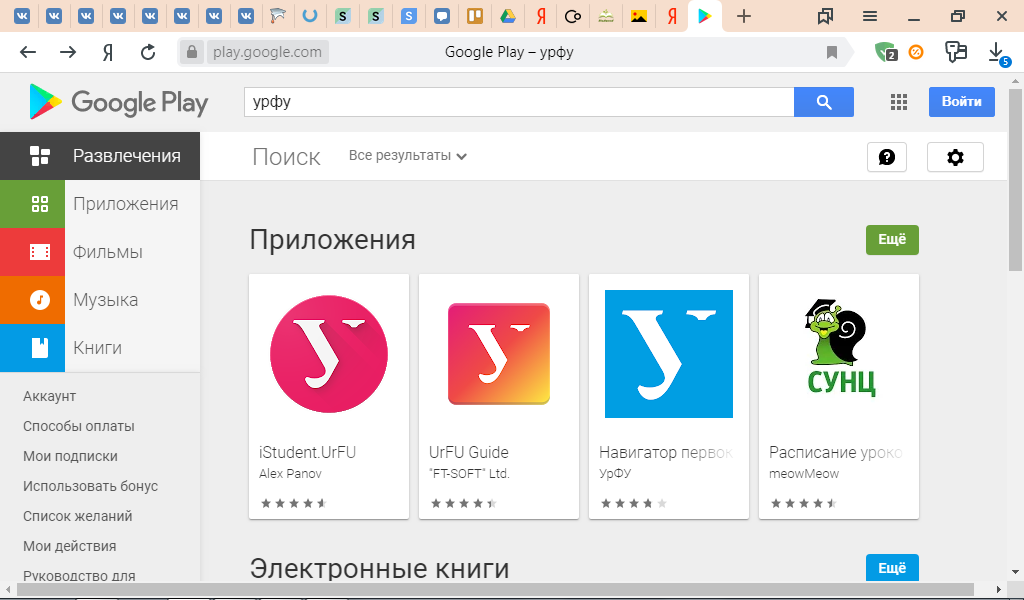 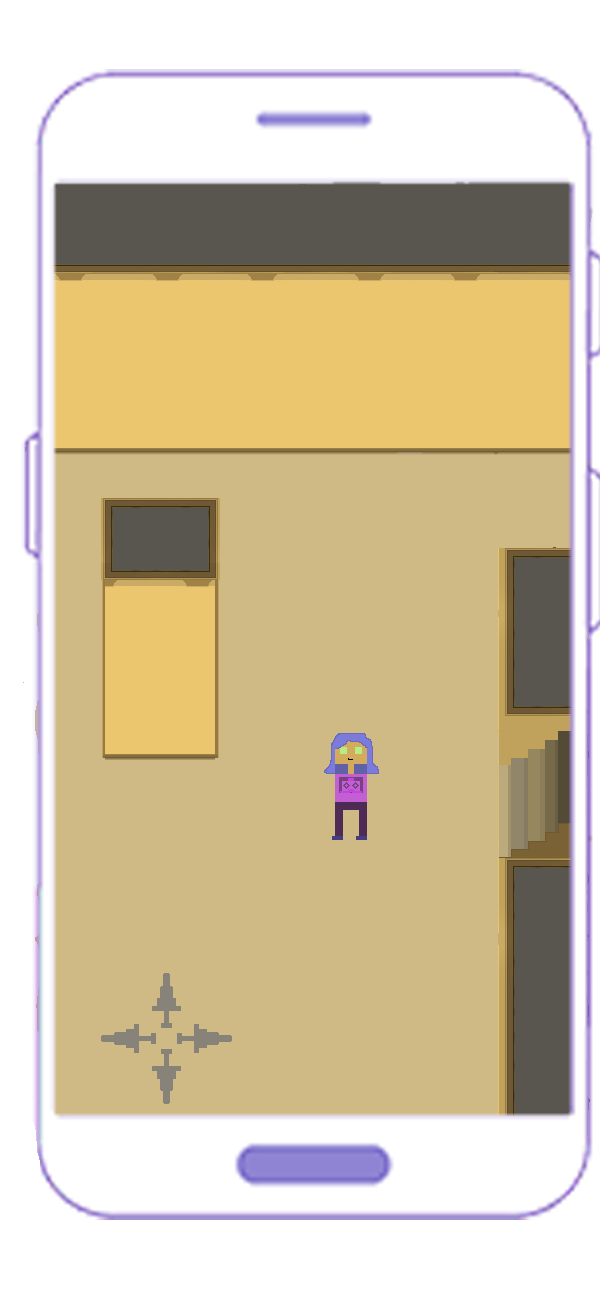 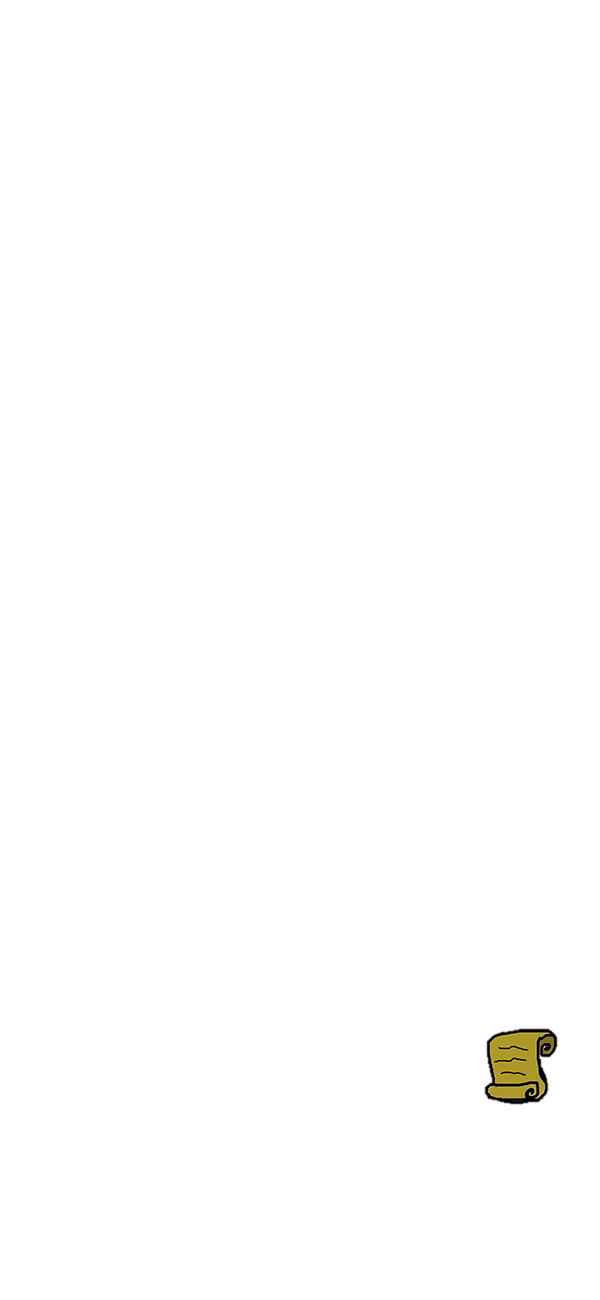 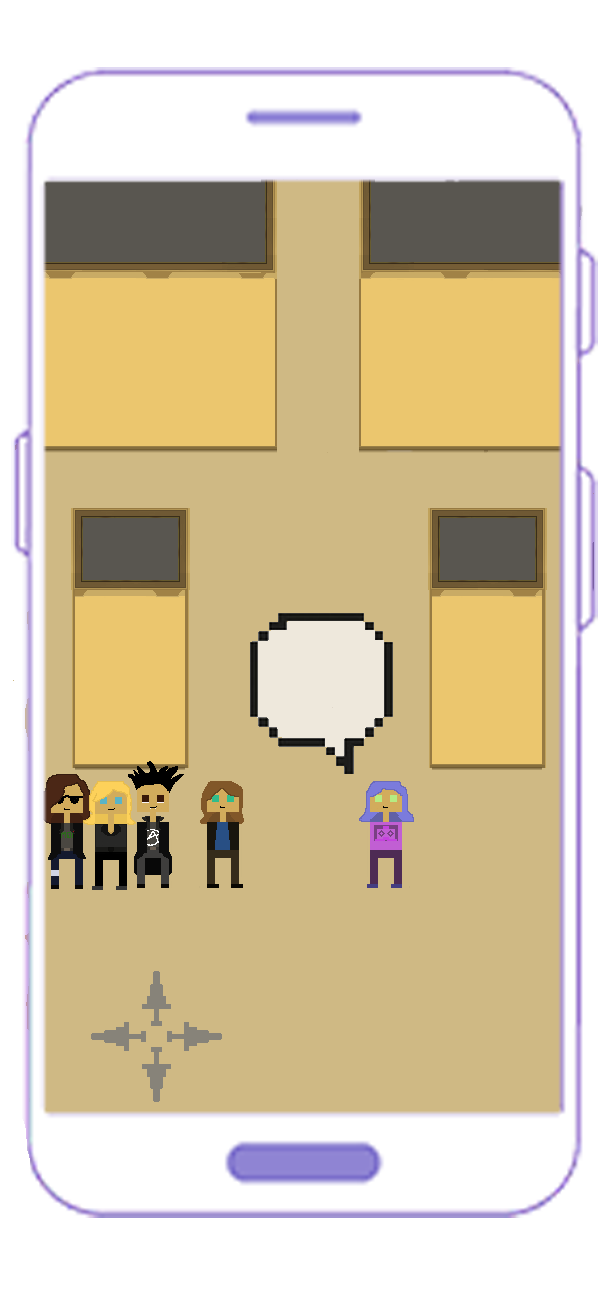 Привет, это очередь подавать док-ы?
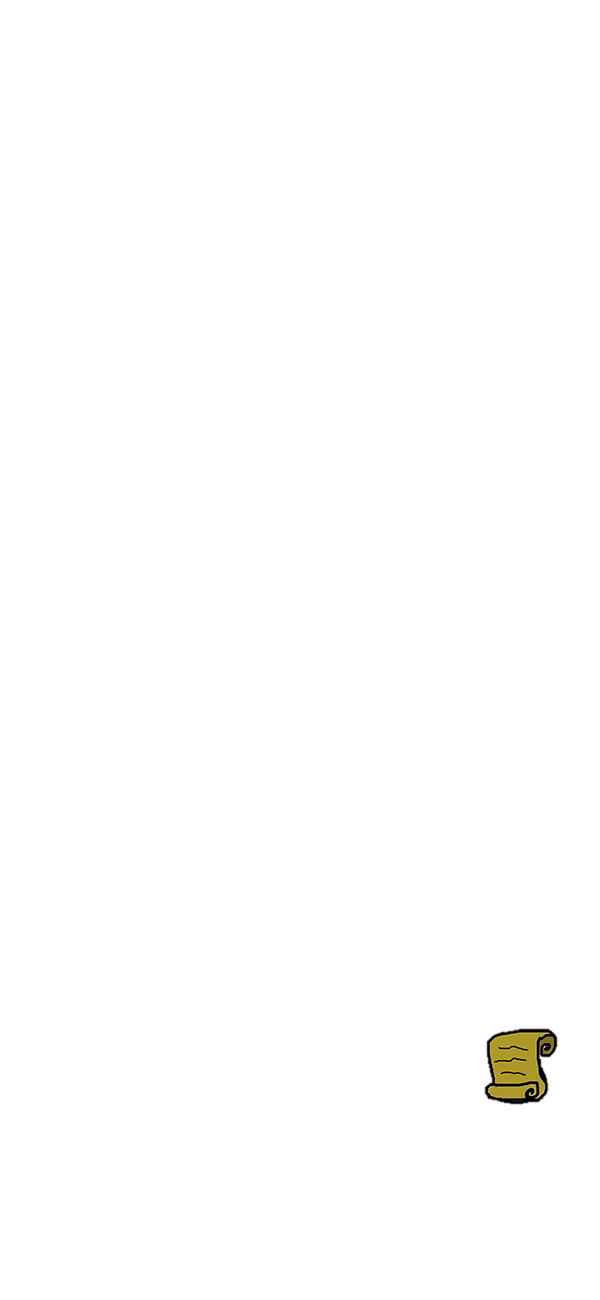 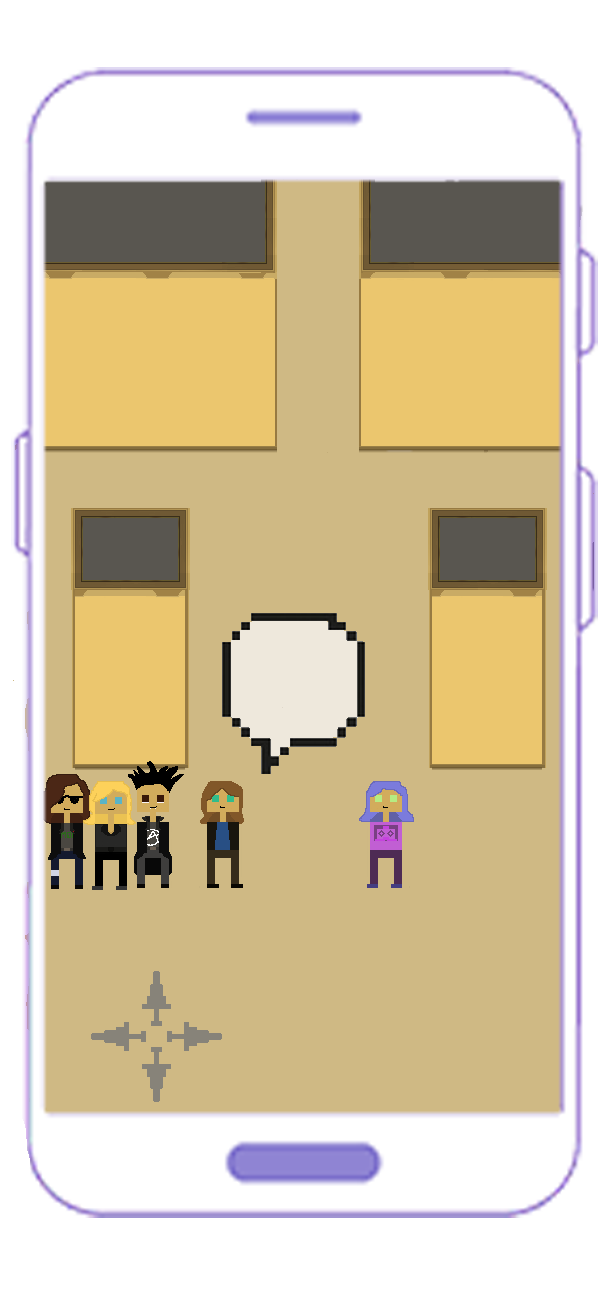 Да, у тебя есть лист участника?
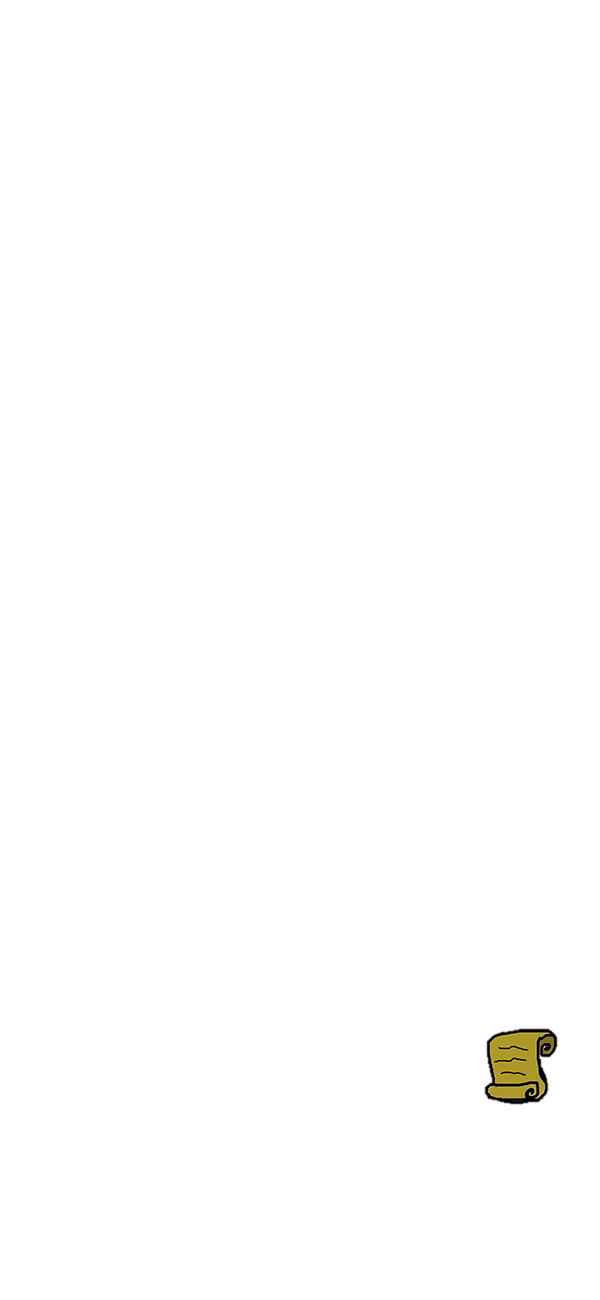 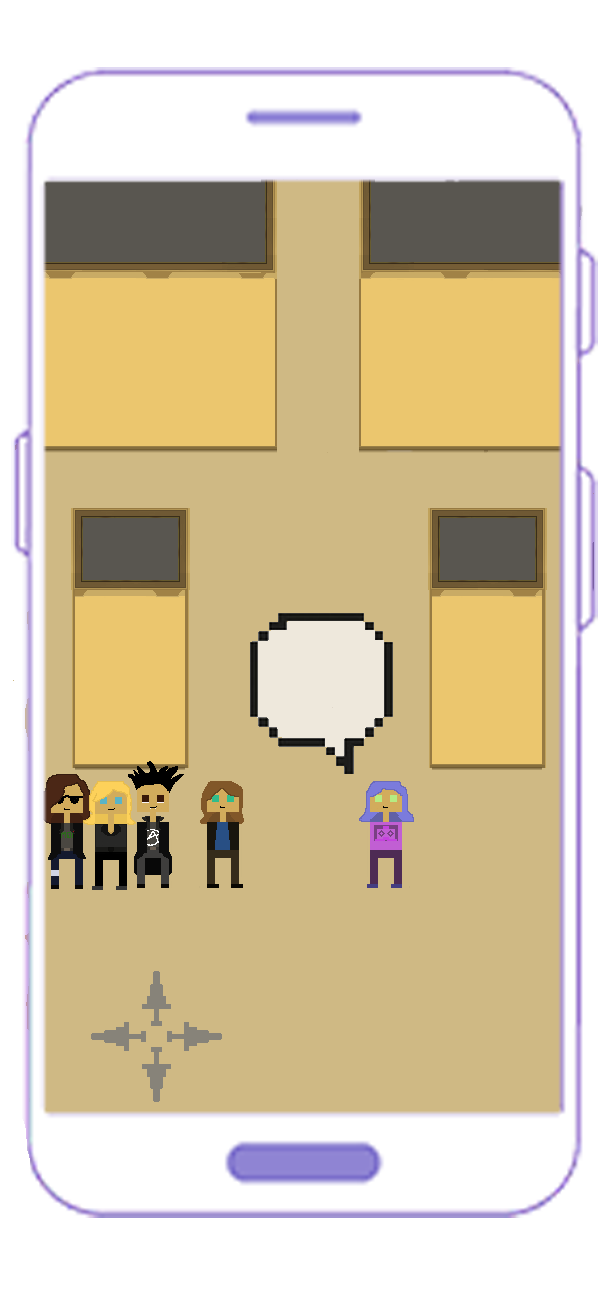 Нет(
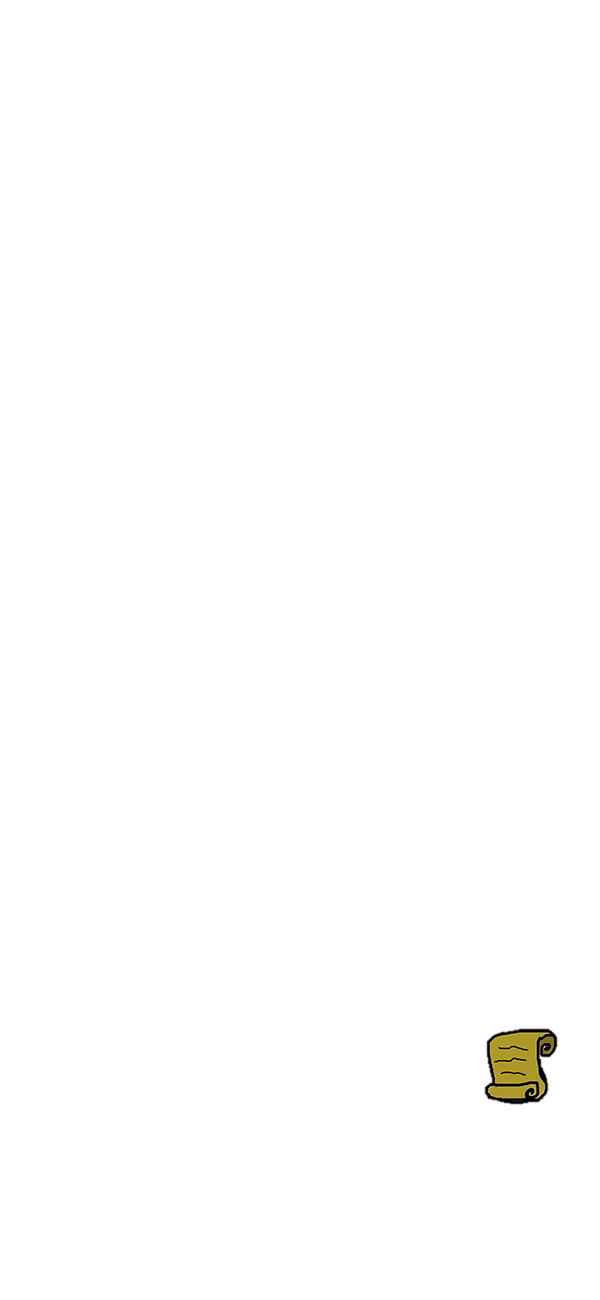 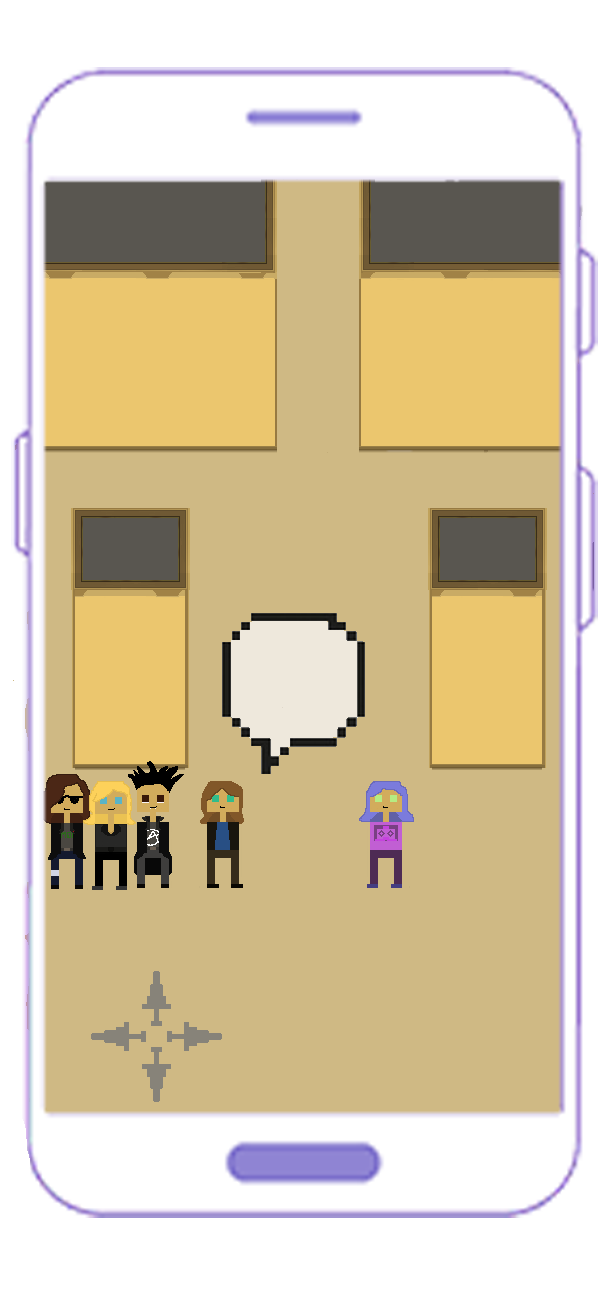 Нужно подняться на 2 этаж за ним.
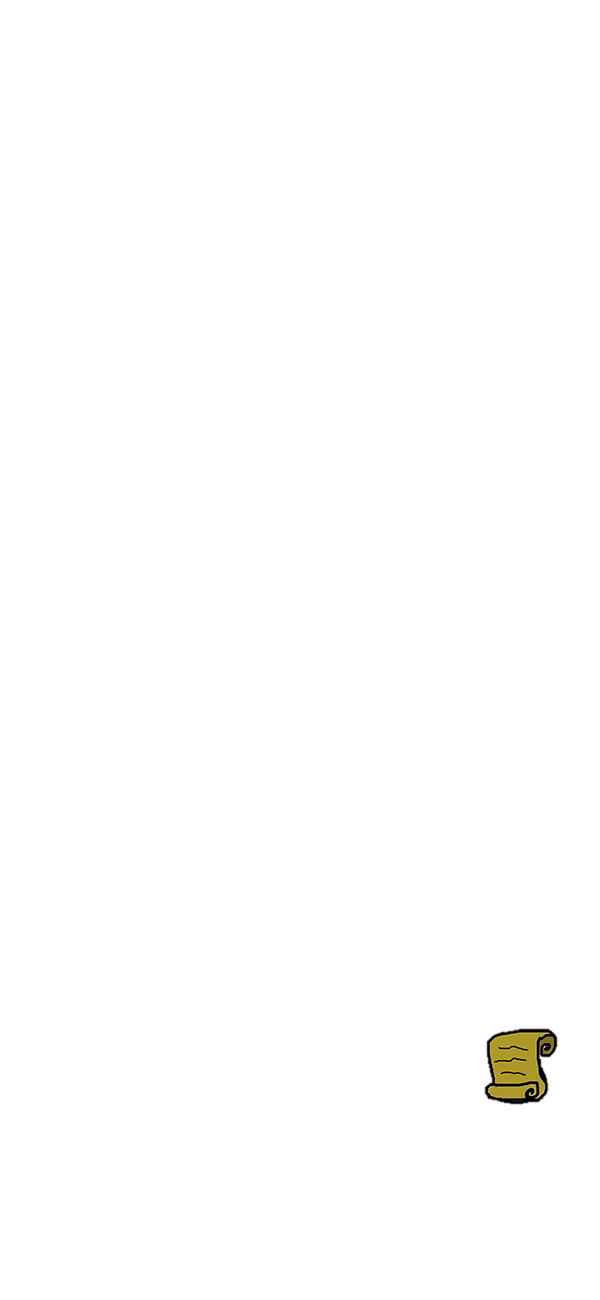 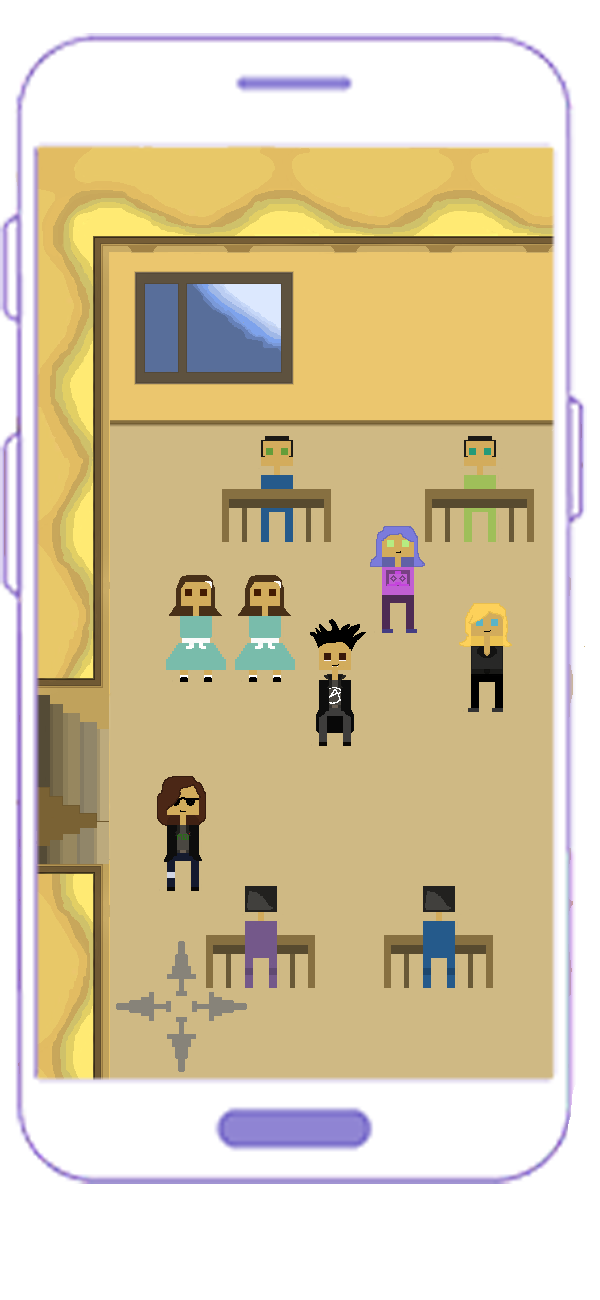 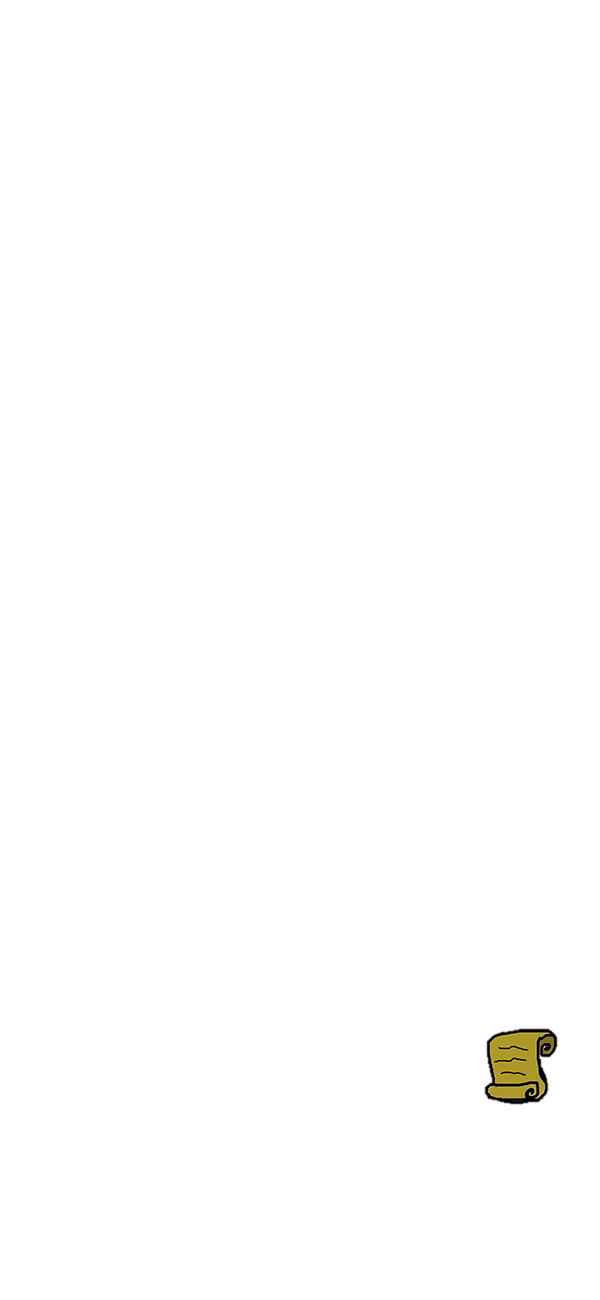 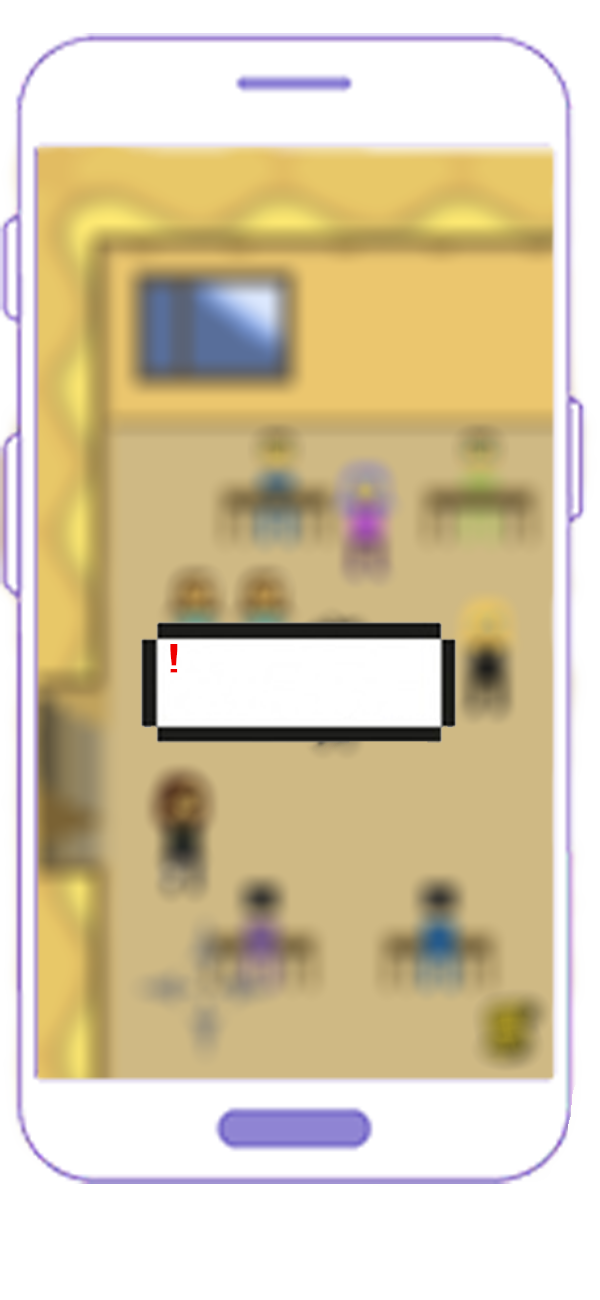 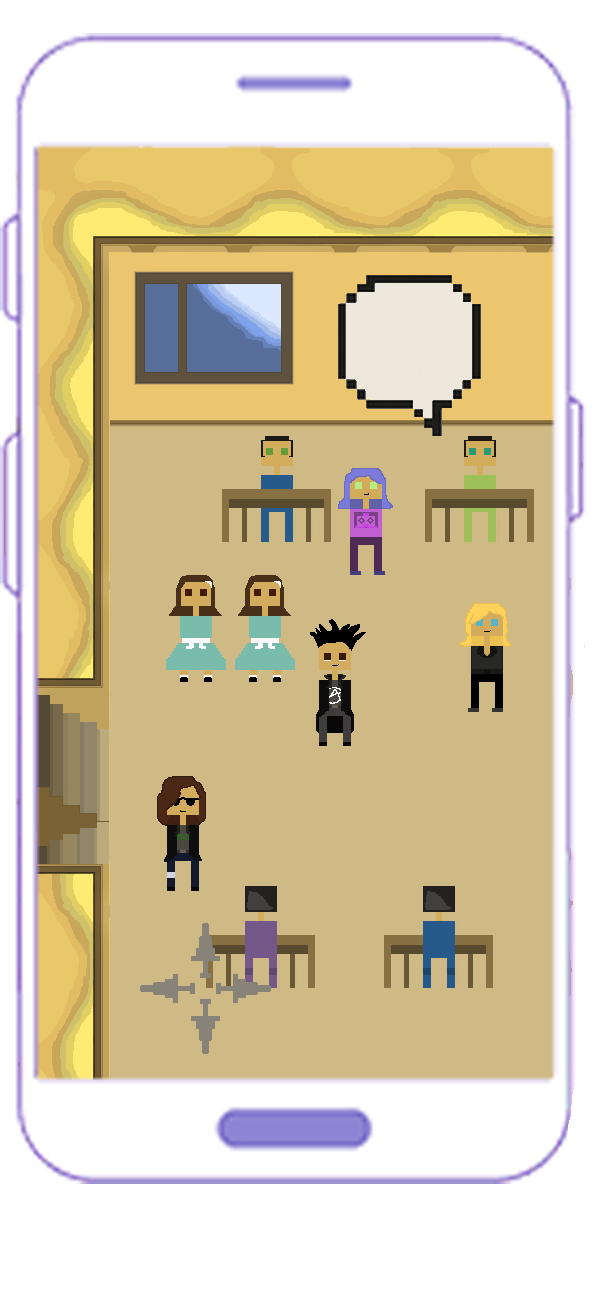 Ваш лист участника.
Для экономии времени, распечатайте лист участника заранее.
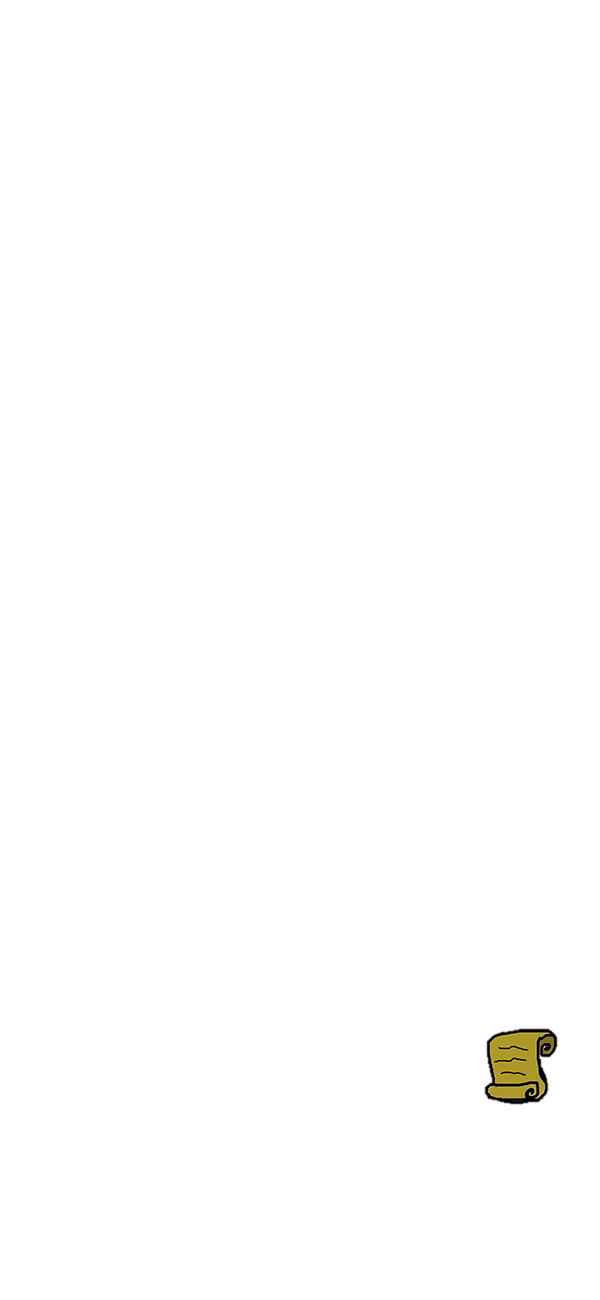